Business Plans
What is a business plan?
A business plan is a document containing the business objectives and important details about the operations, finance and owners of the new business.

A business plan has several purposes:
To attract finance from banks or other investors.
To create a timeline for the business.
To plan how the business needs to develop.
To plan the resources the business will need.
To demonstrate the businesses objectives and targets.
To motivate the owner and the staff.
Activity
1. Explain what a business plan is?

2. Why would a business complete a business plan?

3. How useful is a business plan?
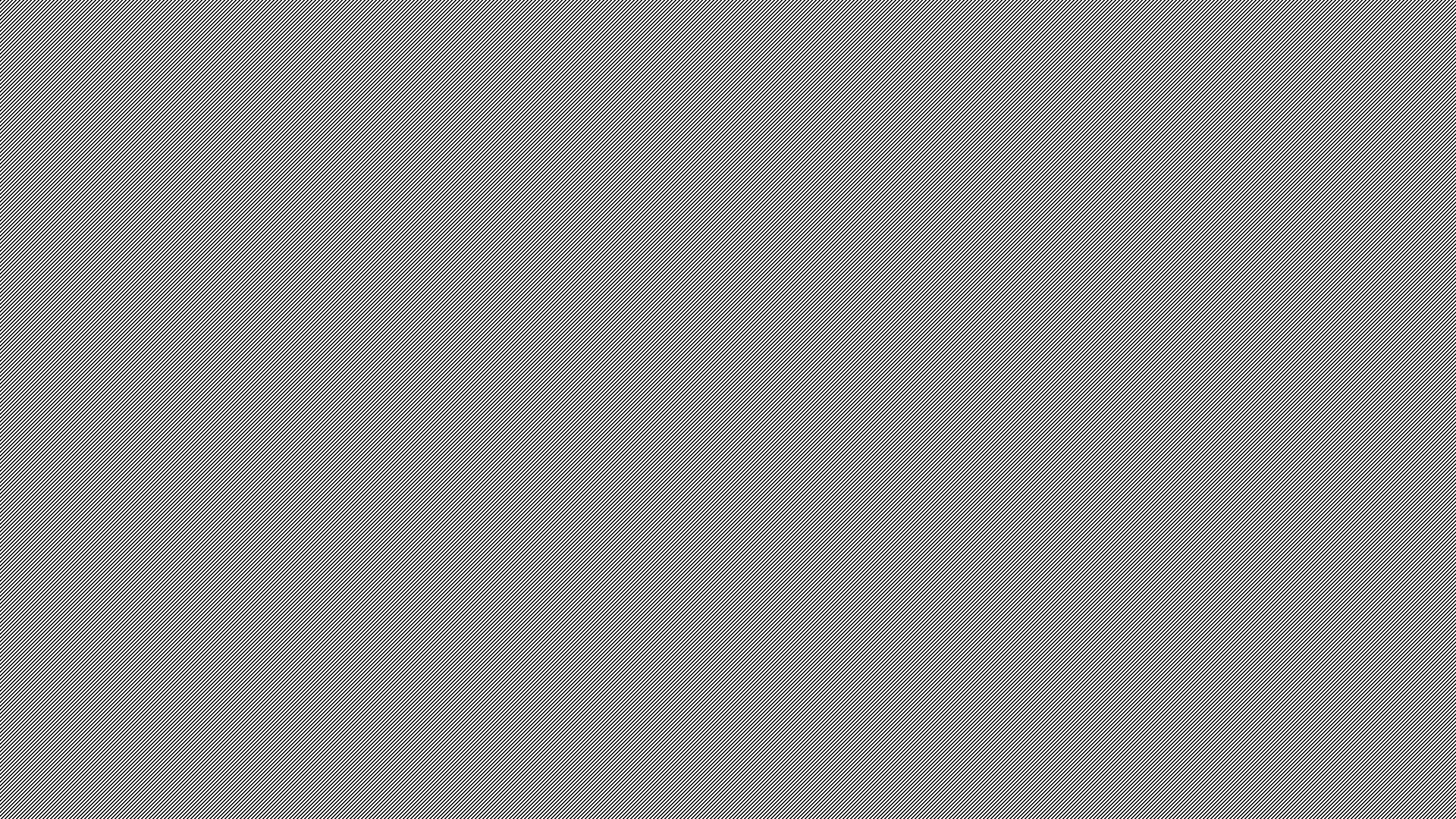 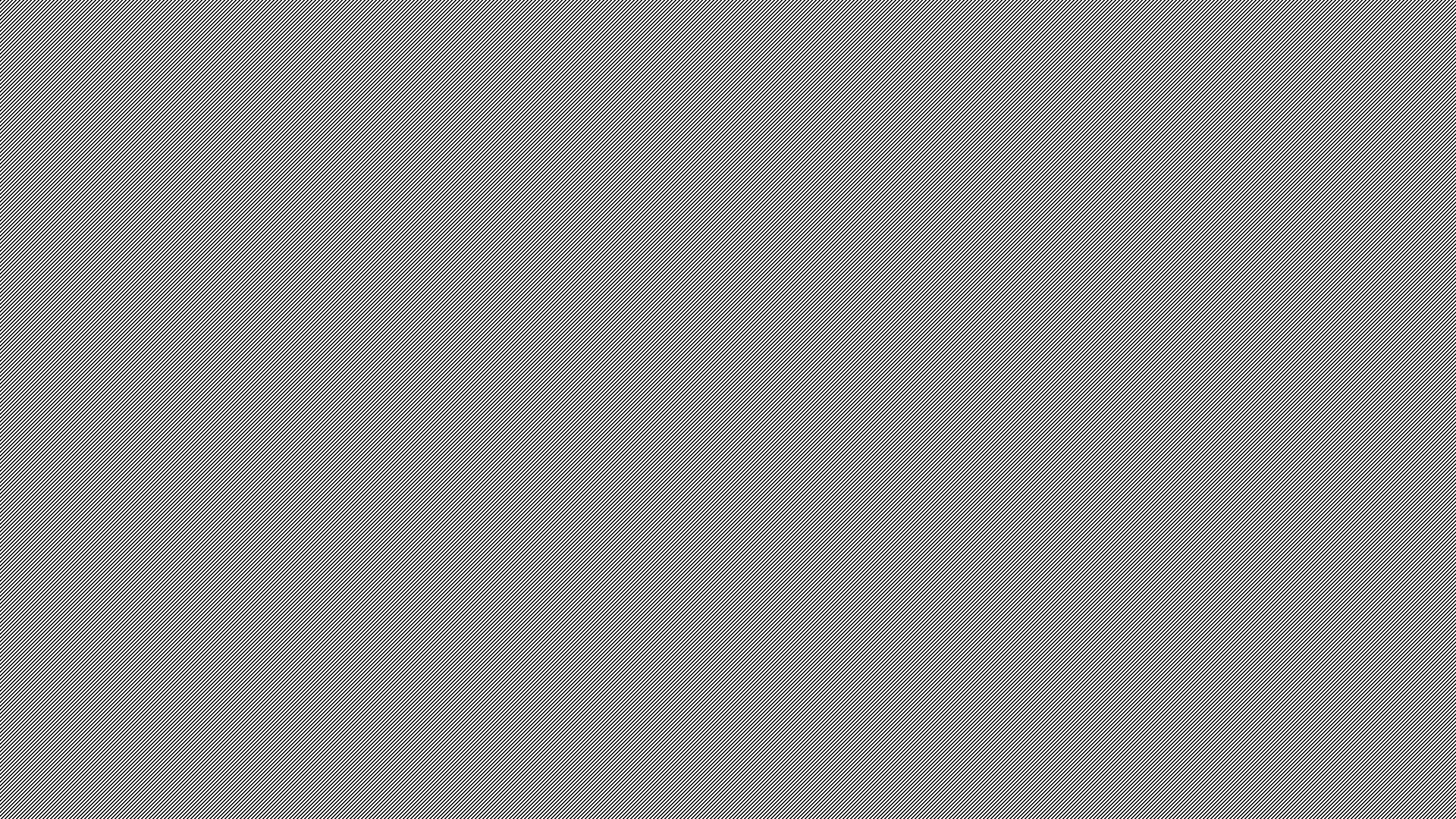 Business Plan
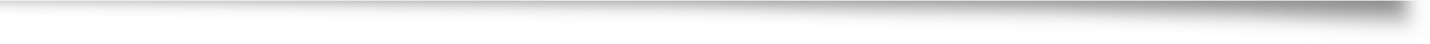 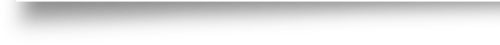 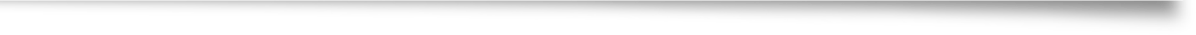 In pairs, write a up a business plan for your business.
Deed of Partnership
Activity
Using your notes from last week, write your own 
Deed of Partnership. We will be using this for a display.